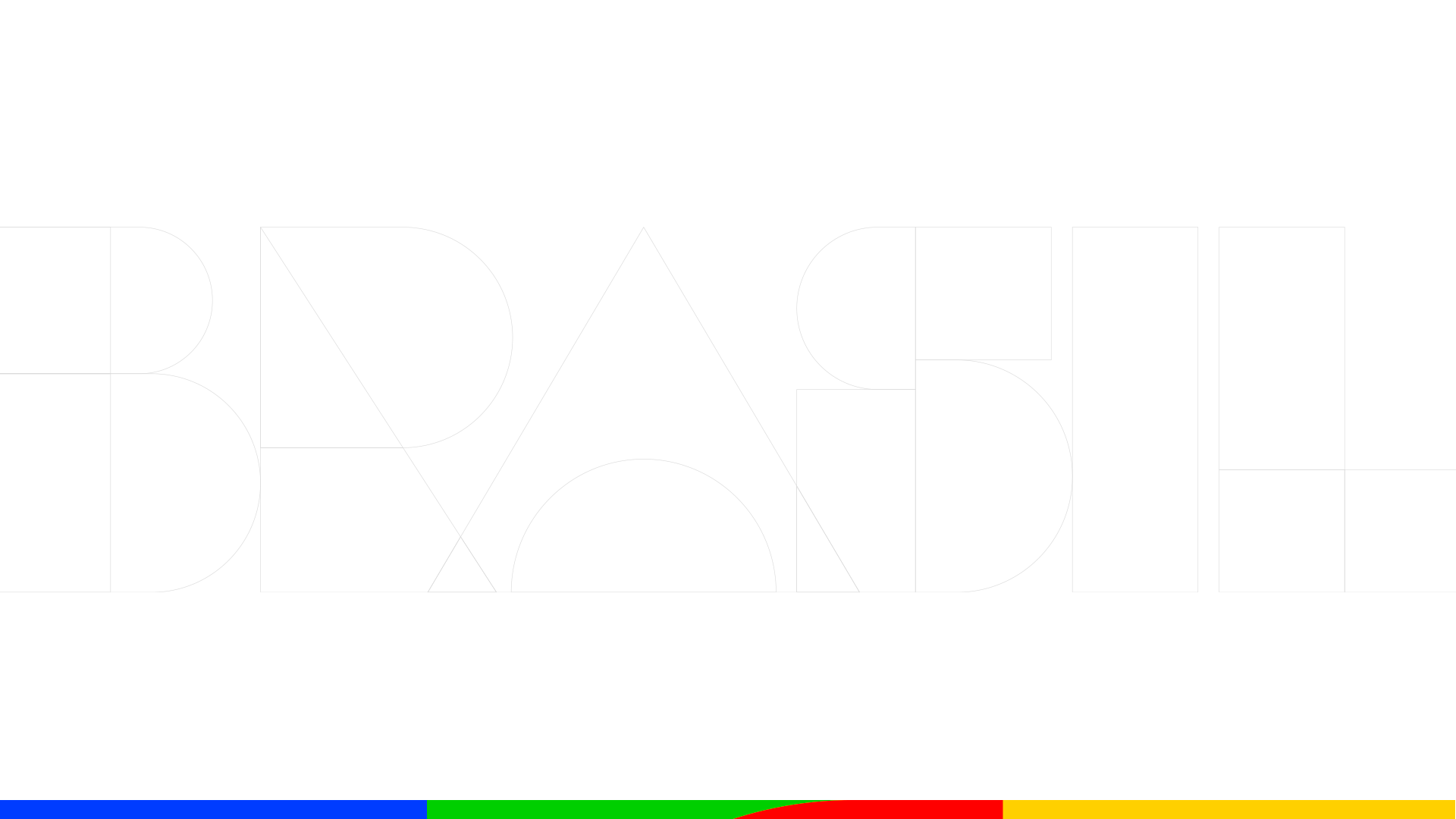 Audiência PúblicaProjeto de Decreto Legislativo nº 575, de 2020
Avaliação de Interesse Público 
em Defesa Comercial
Rafaela Noman
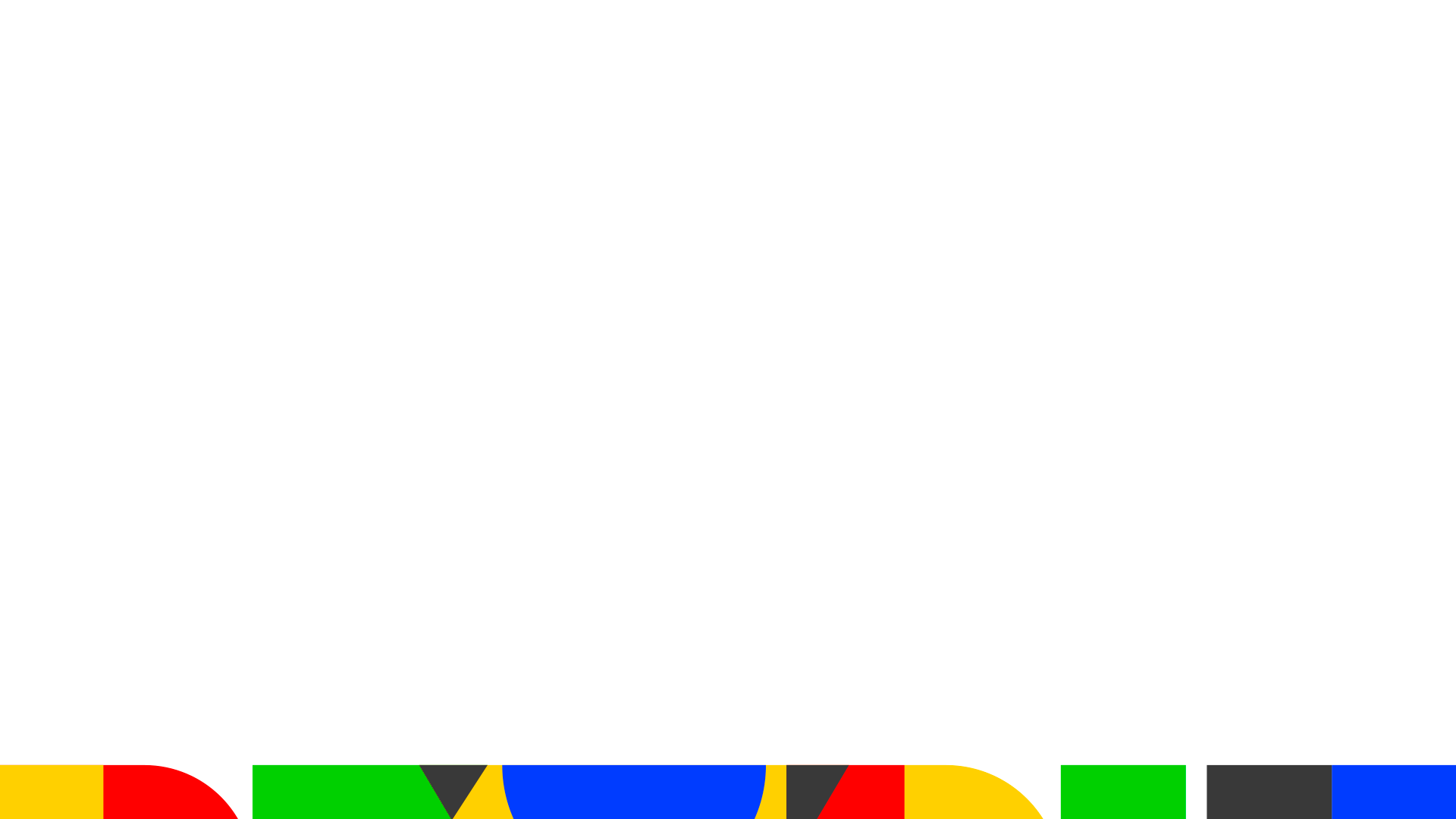 O que é defesa comercial?
Forma de intervenção pontual em situações em que há práticas de comércio internacional tipificadas como desleais
SUBSÍDIOS
DUMPING
Ocorrem quando há um benefício ao produtor ou exportador estrangeiro em decorrência de contribuição financeira de governo estrangeiro, causando dano à indústria brasileira
Ocorre quando um produtor estrangeiro exporta para o Brasil a um preço abaixo do valor normal, causando dano à indústria brasileira
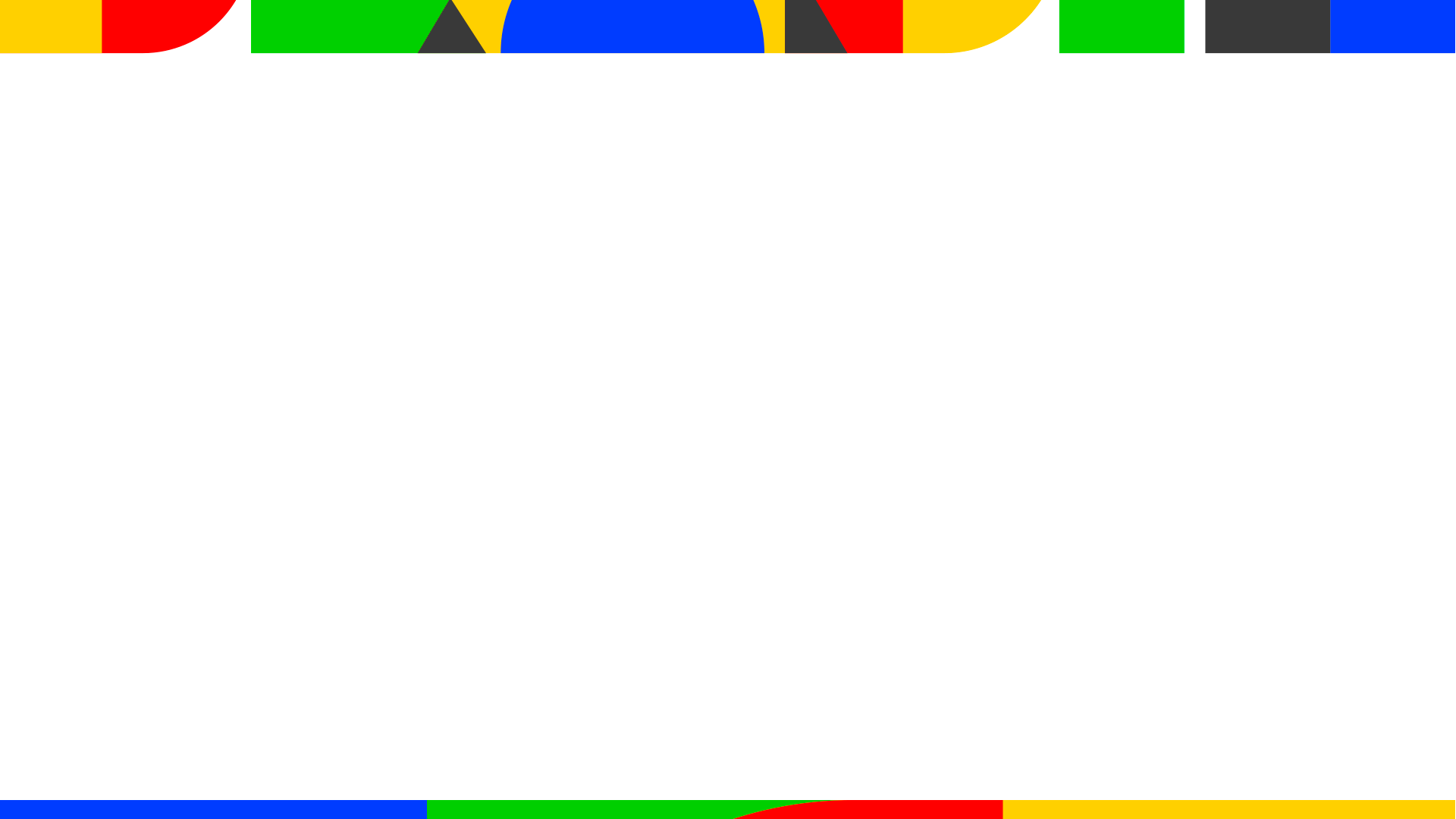 O que é defesa comercial?
A Defesa Comercial está inserida no âmbito do acordo de liberalização de comércio (GATT) e consta de acordos firmados junto à OMC.
Os Acordos, negociados internacionalmente, foram internalizados no sistema jurídico brasileiro (DL 30/1994 e Decreto 1.355/1994)
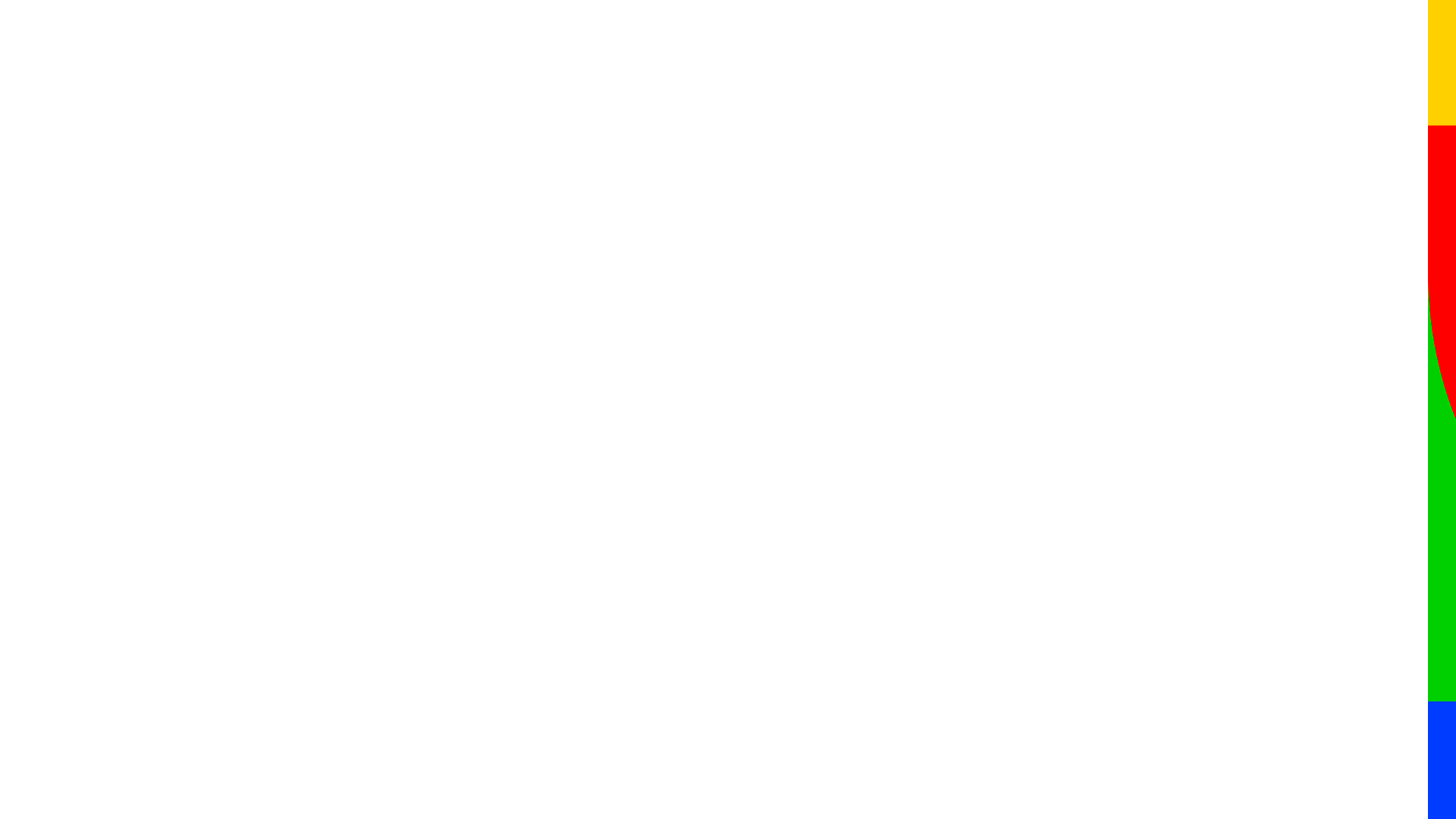 Cláusula de interesse público
Artigo 9.1 do Acordo Antidumping: é desejável que a aplicação do direito não seja obrigatória

Cláusulas de interesse público constam da legislação doméstica desde 1995 (Decreto 1.602/1995 e Decreto 1.751/1995)

Em 2013 (publicação do novo regulamento antidumping) entendeu-se ser importante a manutenção da possibilidade de intervenção por interesse público. O mesmo ocorreu em 2021, com a publicação do novo regulamento antissubsídios.

Diagnóstico do uso excessivo do interesse público e necessidade de reforma no instrumento
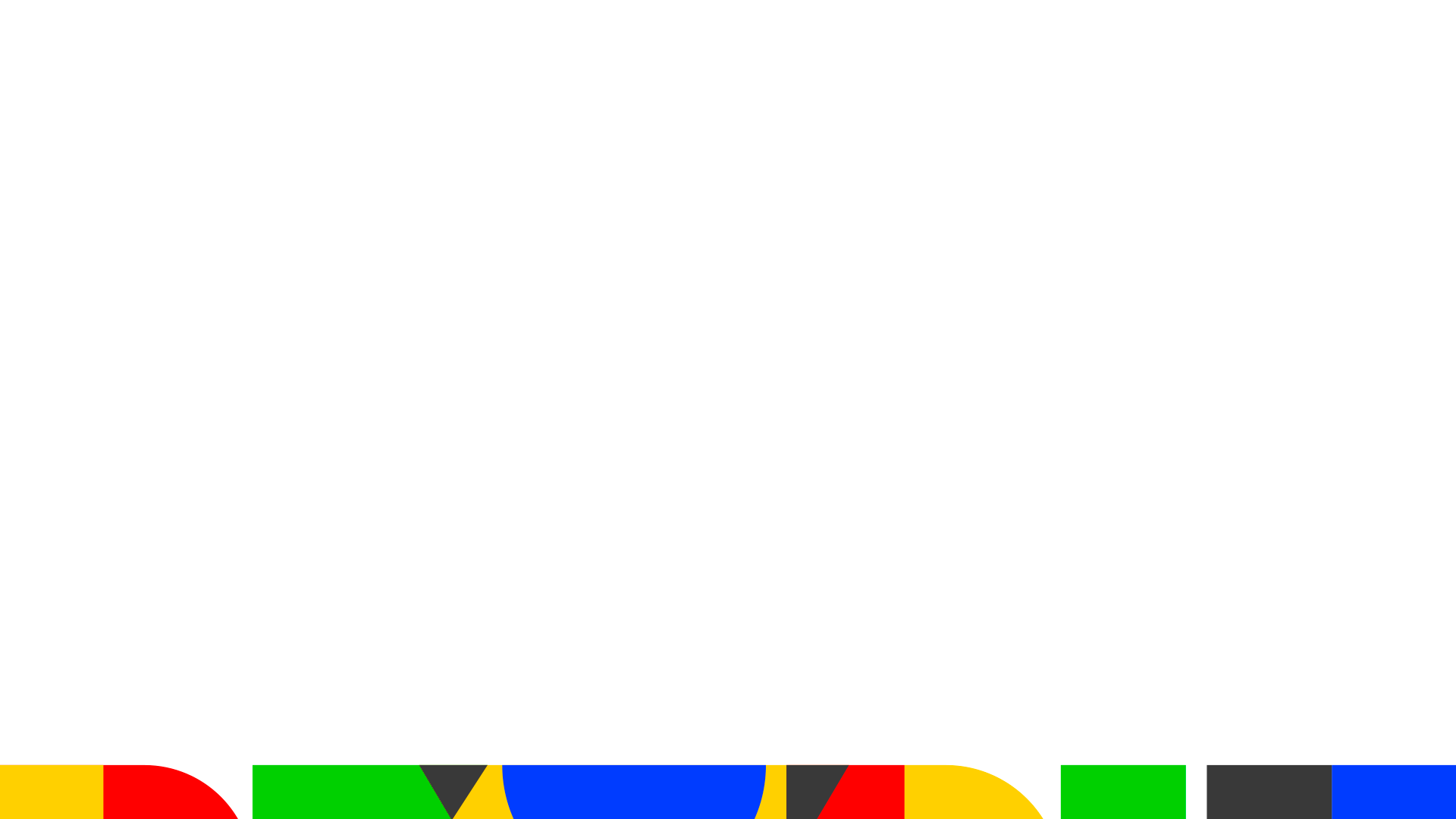 Histórico da regulamentação do Interesse Público em Defesa Comercial
2023
Portaria nº 237
2019
Portaria nº 8
SAIN → DECOM
1995
Criação da Cláusula de IP
2013
Decreto nº 8.058
2015
Secretaria GTIP → SAIN
2019
Decreto nº 9.679
Decreto nº 9.745
2020
Portaria nº 13
2012
Criação do GTIP
2015
Secretaria GTIP → SEAE
2017
Resolução CAMEX nº 29
2023
Portaria nº 282
2019
Decreto nº 10.044
A cláusula de interesse público está prevista no ordenamento jurídico brasileiro desde a publicação do Decreto nº 1.602, de 23 de agosto de 1995 (art. 64, § 3º), referente a medidas antidumping, e do Decreto nº 1.751, de 19 de dezembro de 1995 (art. 73, § 3º), pertinente a medidas compensatórias.
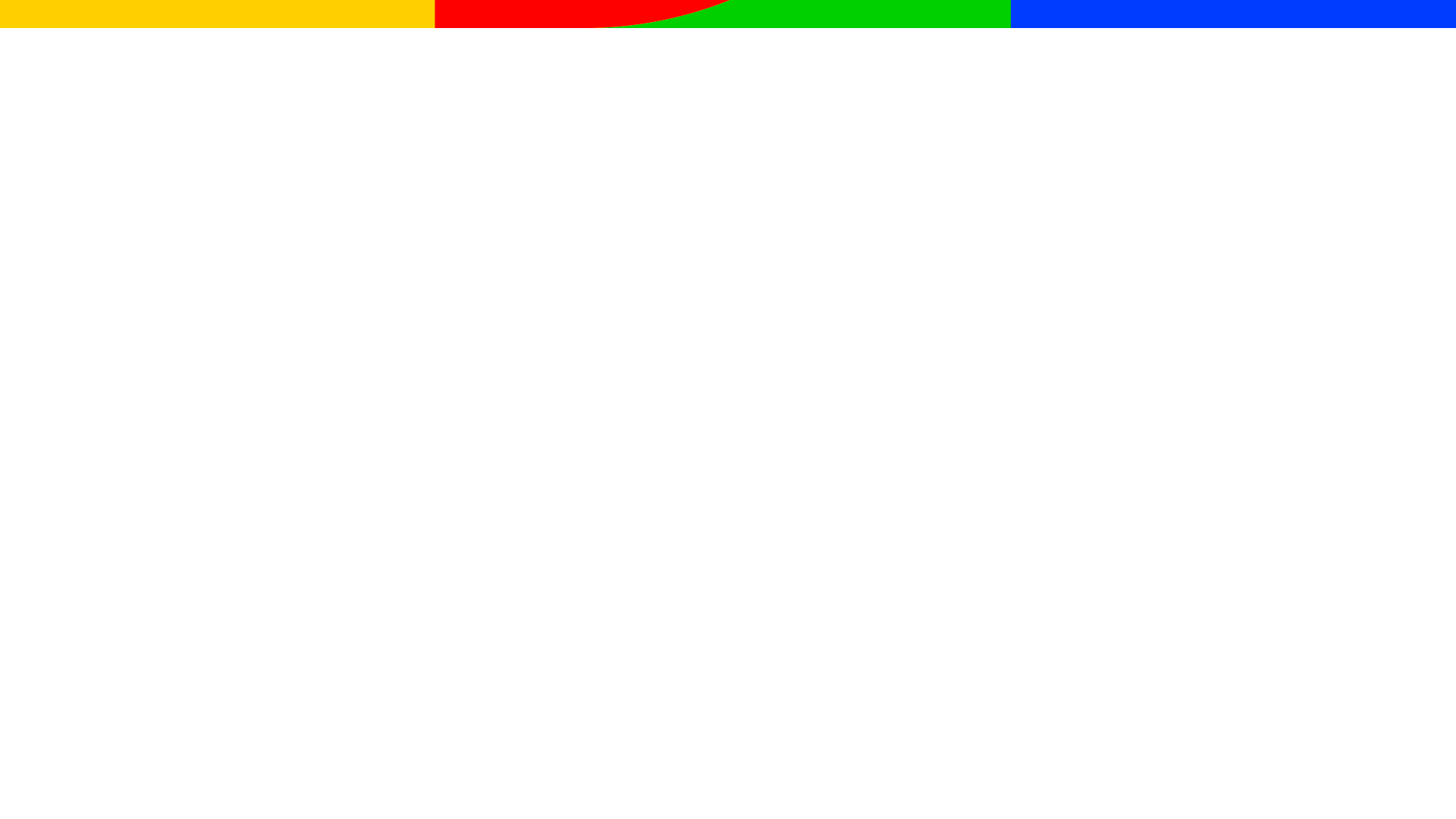 Fluxo das intervenções antes de 2019
Indústria Doméstica
Pleito de Interesse Público
GTIP
DECOM
CAMEX
Decisão
Fluxo das intervenções de 2019 a 2023
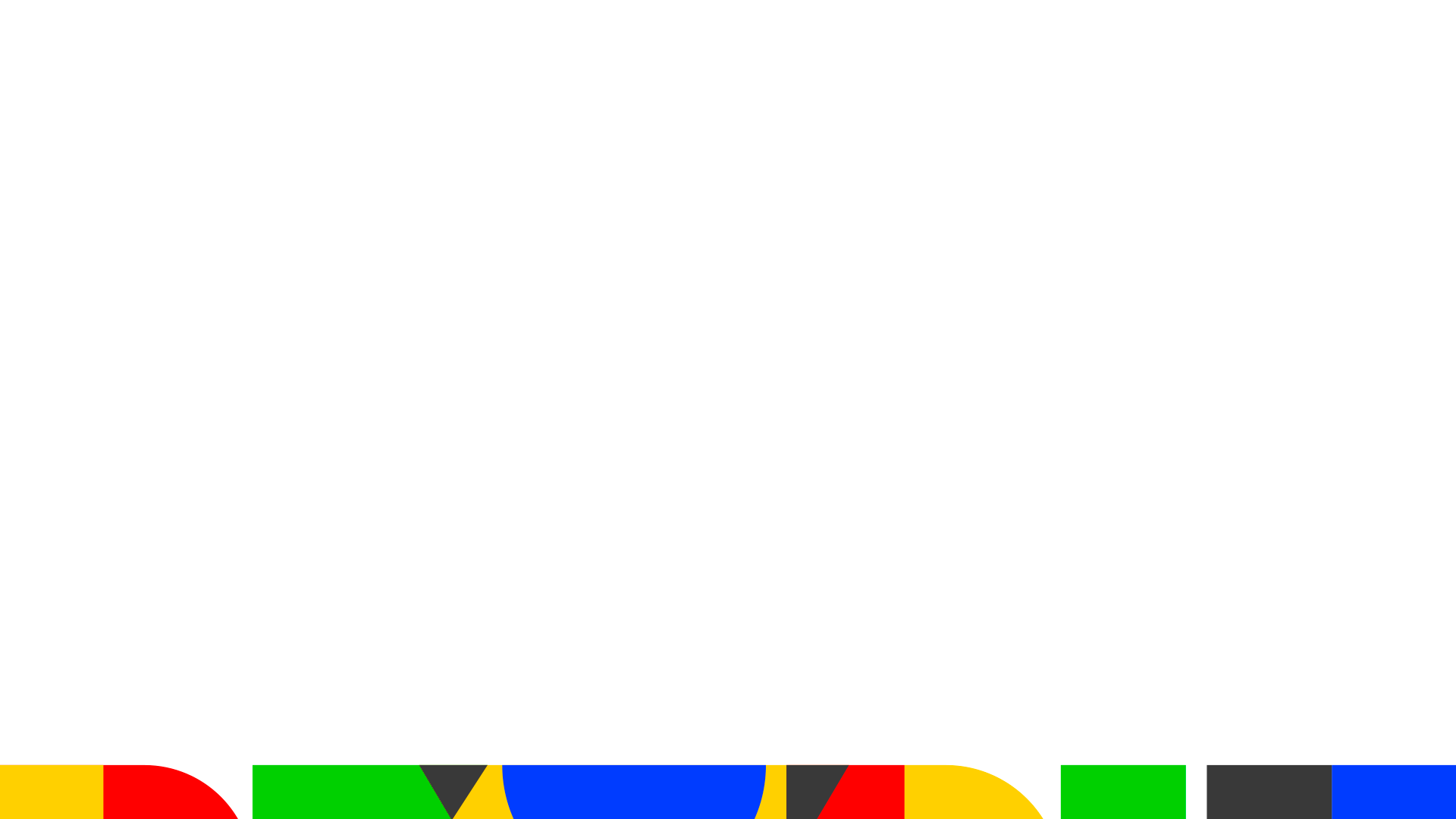 Defesa Comercial
Interesse Público
ANÁLISE PARALELA
SDCOM
CAMEX
Decisão
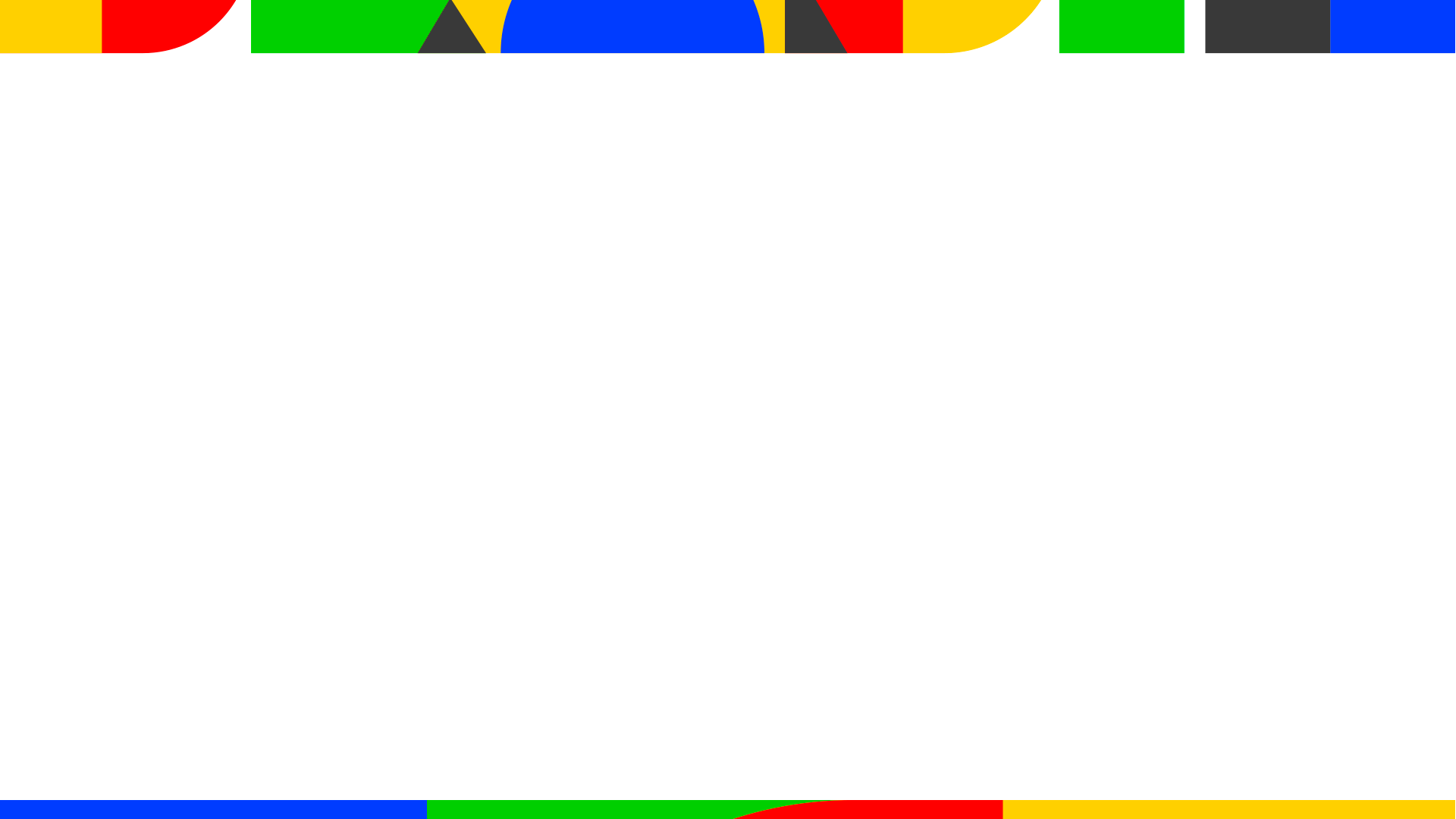 Fluxo das intervenções a partir de 2023
Pleito de 
Interesse Público
Defesa Comercial
ANÁLISE POSTERIOR
DECOM
DECOM - SECEX
CAMEX
CAMEX
Decisão
Intervenção
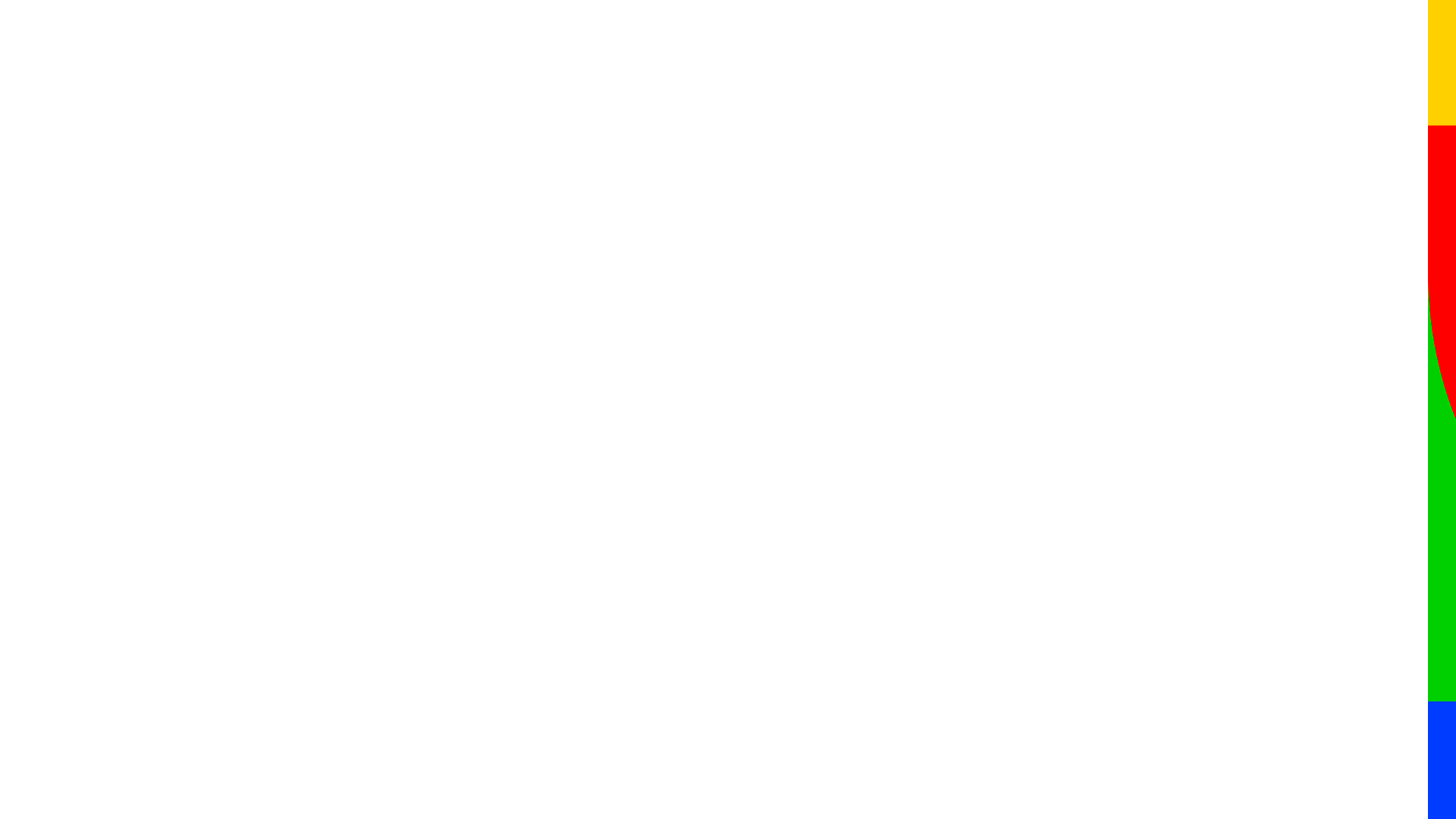 Reforma no instrumento do Interesse Público
Consulta pública para colher opiniões da sociedade a respeito das alterações propostas

Foram recebidas 628 contribuições de 38 participantes com ampla representatividade no setor produtivo brasileiro

As contribuições foram analisadas e consideradas na elaboração do texto da Portaria SECEX nº 282, de 2023
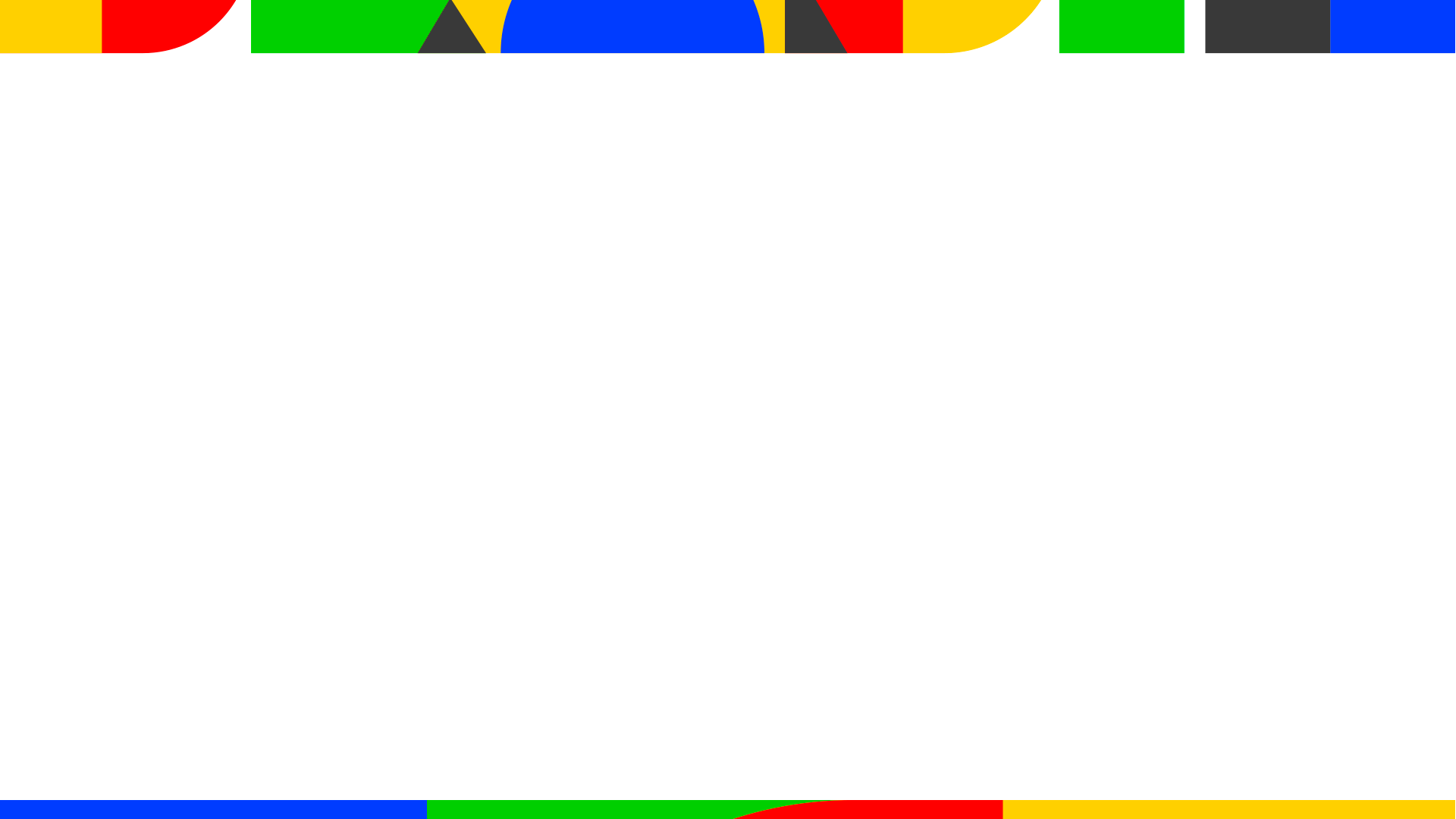 Entidades que participaram da consulta pública
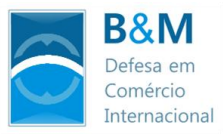 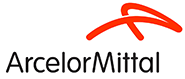 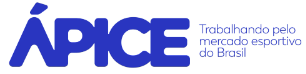 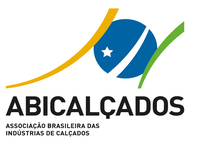 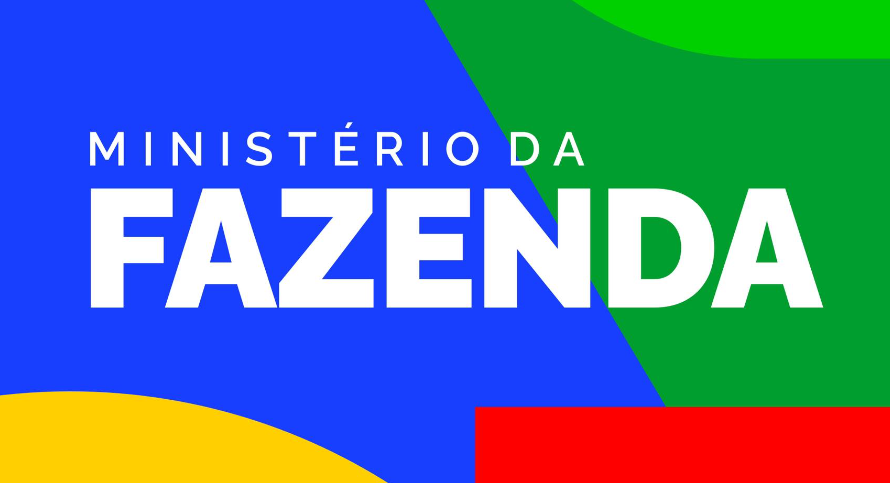 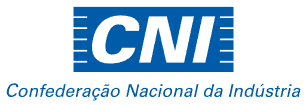 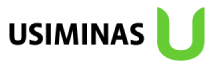 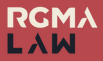 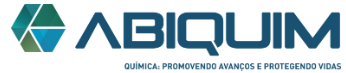 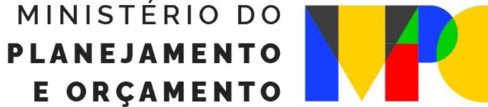 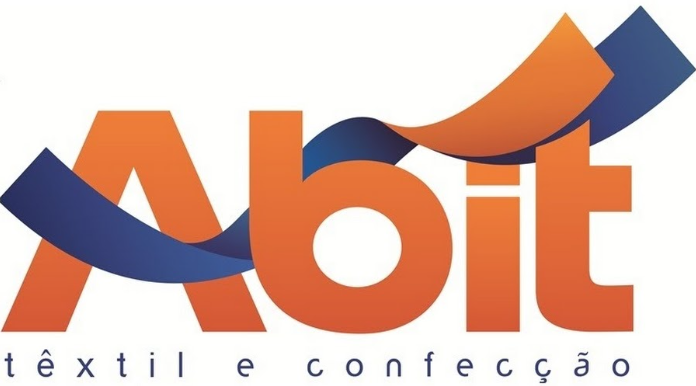 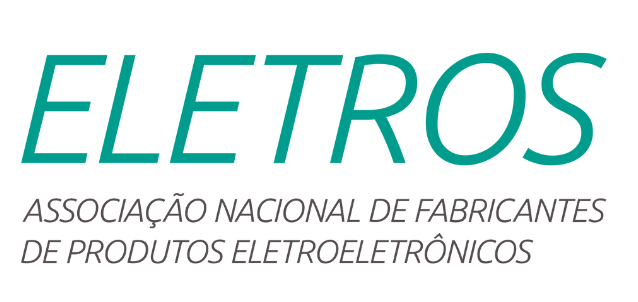 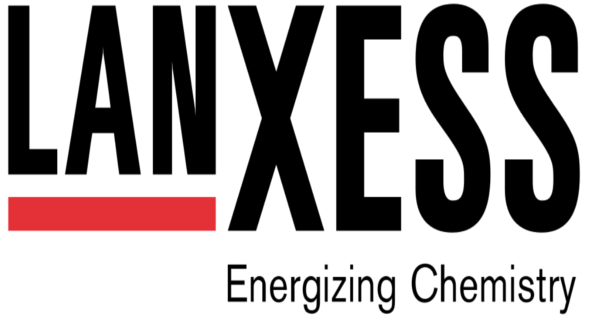 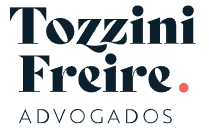 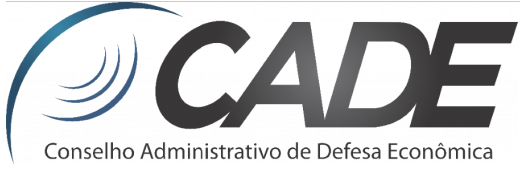 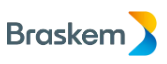 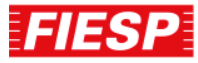 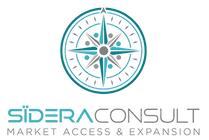 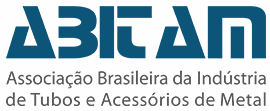 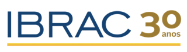 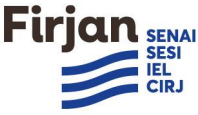 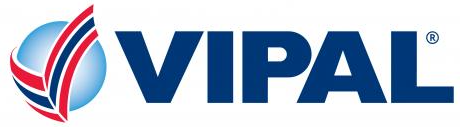 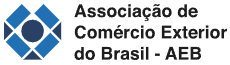 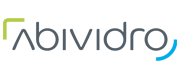 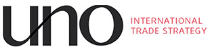 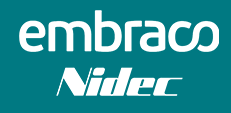 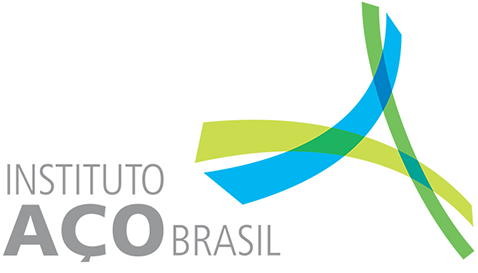 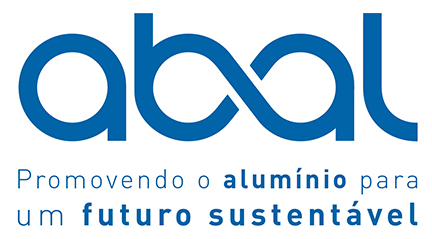 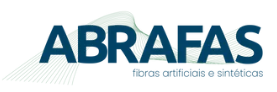 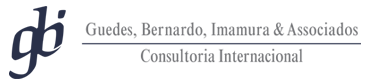 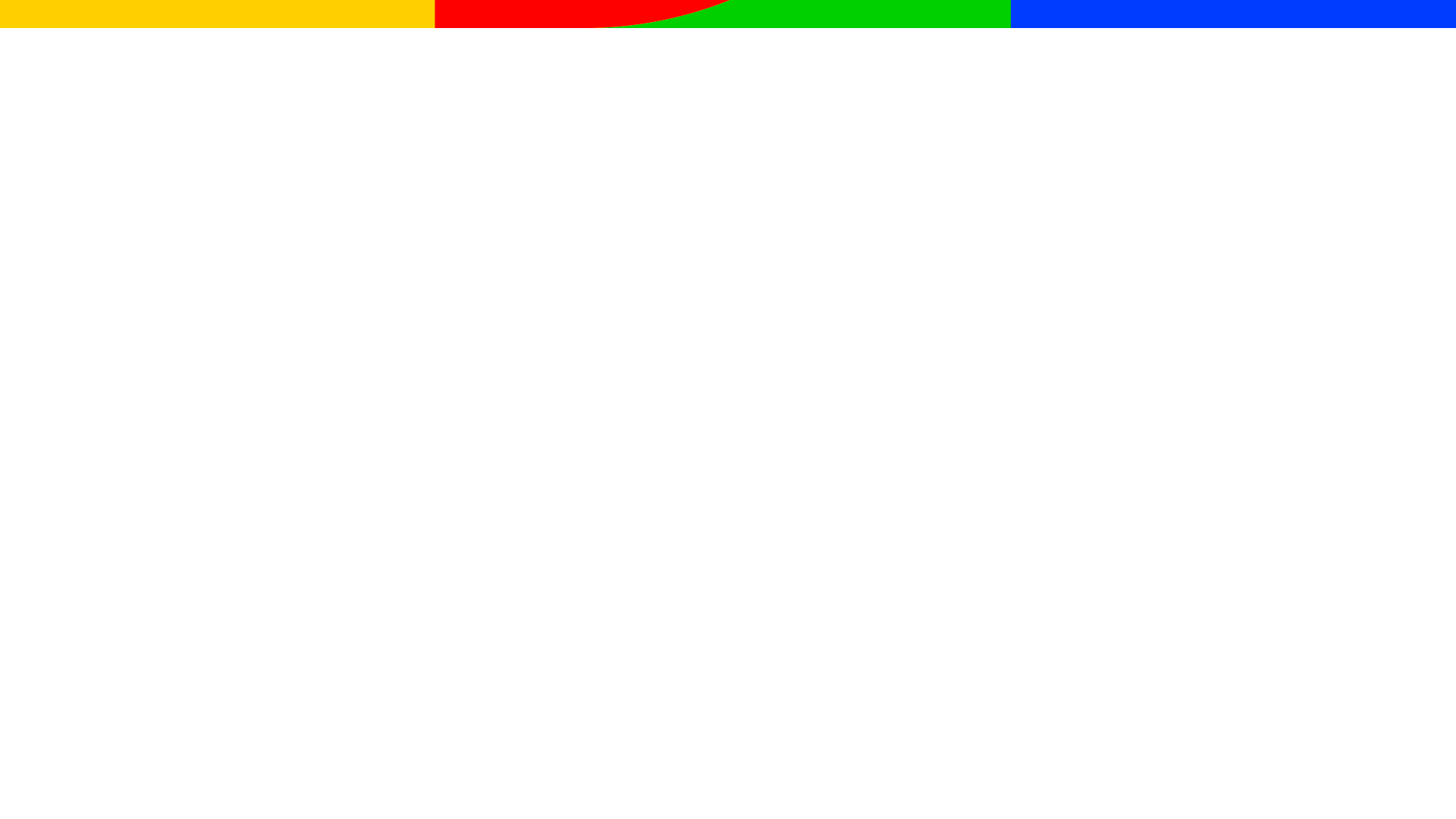 Principais mudanças da Portaria 282/2023
Limitação no rol de partes interessadas
Avaliação de interesse público a posteriori
Prazos mais céleres
Juízo de admissibilidade da petição
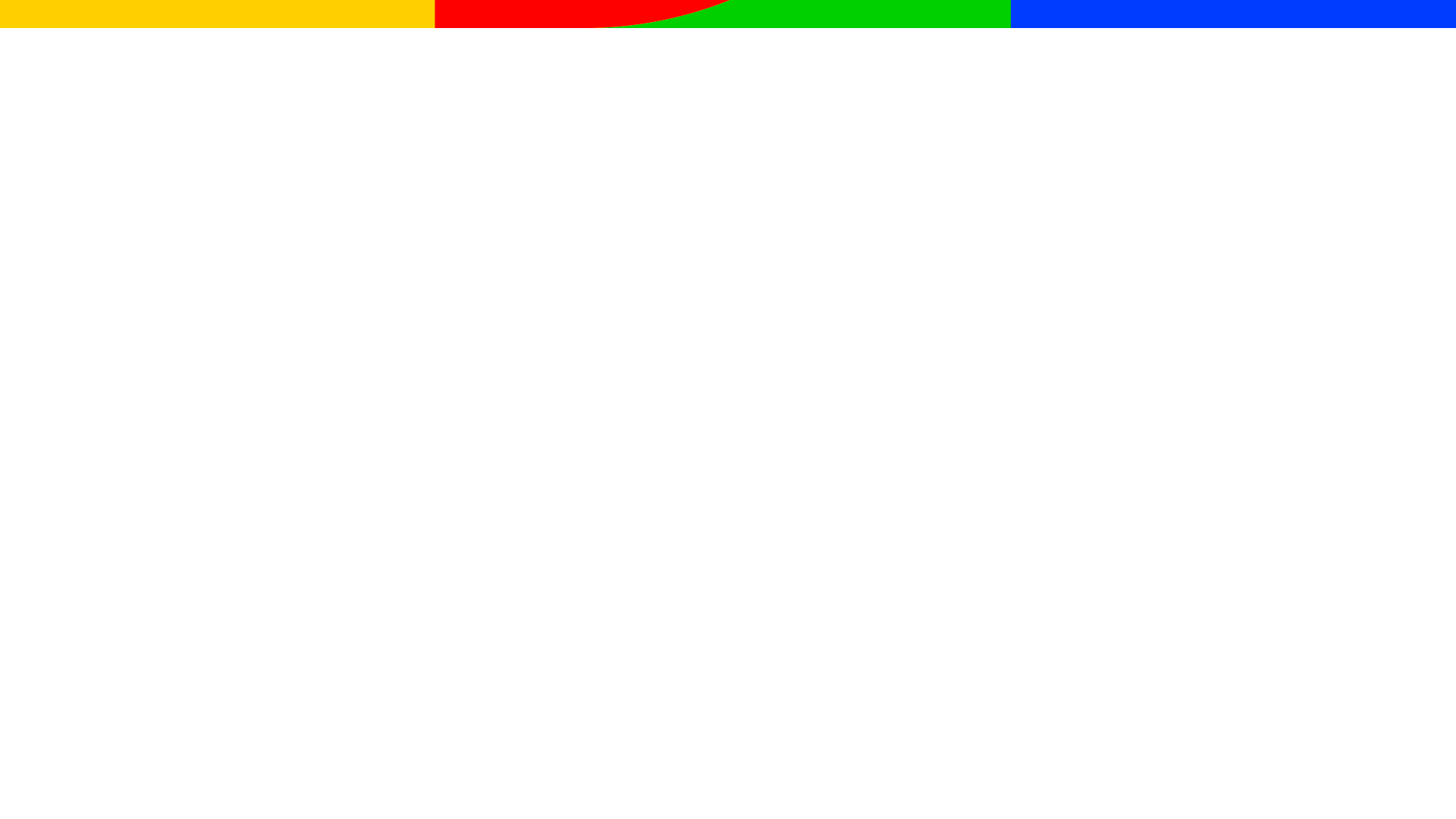 Sugestões recebidas na consulta pública
Reformulação do enfoque em “desabastecimento”
Retirada das medidas de salvaguarda do escopo da Portaria
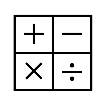 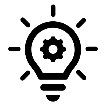 A avaliação com enfoque em desabastecimento pode ser solicitada a qualquer momento
Retirada da menção ao enfoque político-estratégico do interesse público
Nova Portaria de Interesse Público
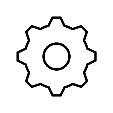 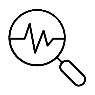 Capítulo para disciplinar a reavaliação de medidas aplicadas em montante diferente do recomendado
Aumento do prazo para protocolo da petição
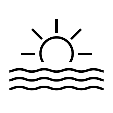 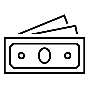 Possibilidade de avaliar o interesse público mesmo em setores com indústria fragmentada
Possibilidade de apresentação de outros estudos econômicos de impacto no bem-estar
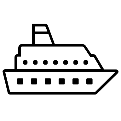 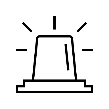 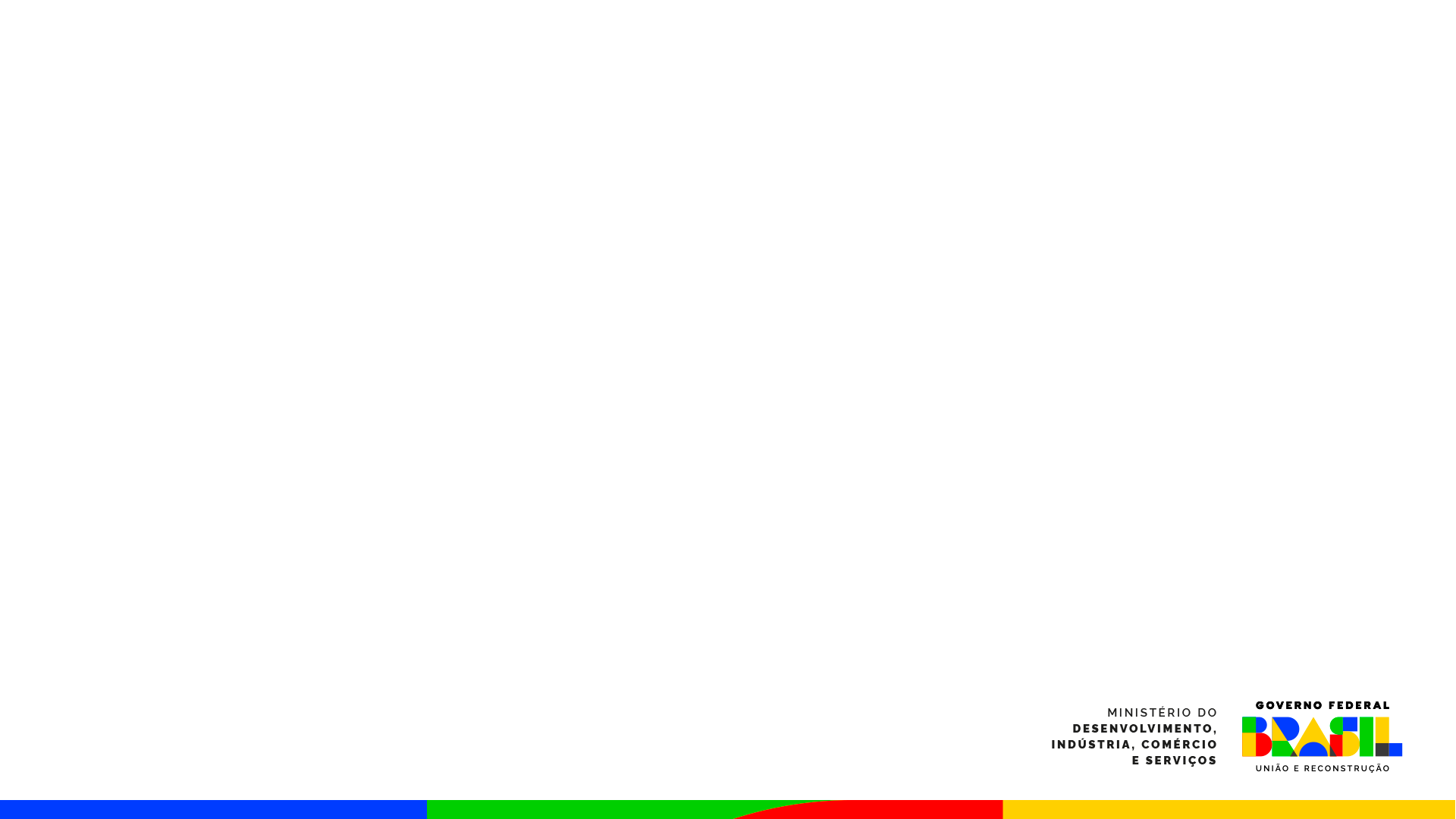 Obrigada!
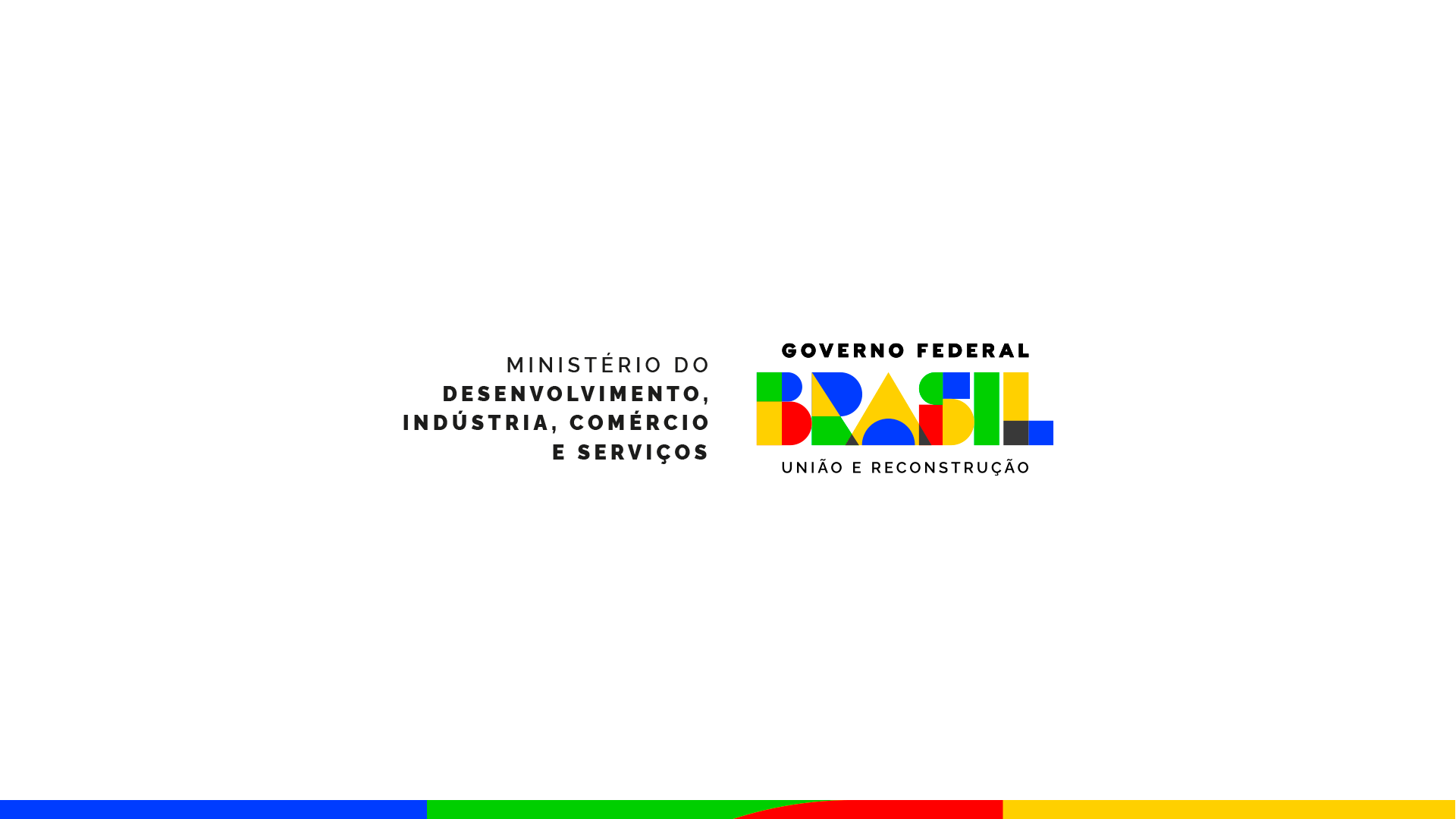